Compararea şi ordonarea fracţiilor zecimale. Reprezentarea pe axa a fracţiilor zecimale. Aproximari
Prof. Mihaela Puricică
Compararea şi ordonarea fracţiilor zecimale
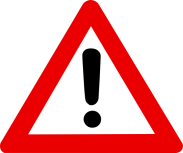 21,307
>
17,4597
21
>
17
Pentru a compara două fracţii zecimale oarecare,   comparăm părţile întregi.
21,37
>
21,36
1. Dacă acestea nu sunt egale, mai mare este numărul cu partea întreagă mai mare.
37
>
36
21,37
>
21,3
2. Dacă acestea sunt egale, se compară părţile zecimale
Comparăm părţile întregi
Comparăm părţile zecimale
21,37>21,3
deoarece 37>30
0,02>0,017893
deoarece 20000>17893
0,02
>
0,017893
Comparând oricare două fracţii zecimale a şi b sunt posibile următoarele relaţii de ordonare: a<b, a=b sau a>b.
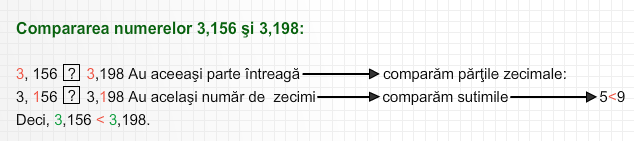 3
3
4
4
3,162
3,1
3,2
3,16
3,17
Reprezentarea pe axă a fracţiilor zecimale
3,162
încadrare prin aproximare la unităţi
încadrare prin aproximare la zecimi
încadrare prin aproximare la sutimi
3,162
3< 3,162< 4
3,1< 3,164< 3,2

3,16< 3,164< 3,17
aproximare
prin adaos
aproximare
prin lipsă
Rezolvă ex. 15 pag 81
MATEMATICĂ clasa a V-a, II                                                                                              Autori:Marius Perianu, Cătălin Stănică, Ștefan Smărăndoiu, Ioan Balica
CLUBUL MATEMATICIENILOR
x
Aproximări prin lipsă

1; 1,6; 1,66; 1,666 aproximează prin lipsă
Aproximări prin adaos

2; 1,7; 1,67; 1,667 aproximează prin adaos
1,7
1,6
Aproximari
1,66
x
x
5
6
7
6,4
0,36
0,37
0,367
Rotunjiri

Rotunjirea lui 6,4 este 6 deoarece 6,4 este mai apropiat de numărul întreg 6 decât de numărul întreg 7.
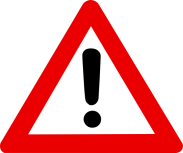 Rotunjirea este o aproximare prin lipsă sau prin adaos, care se face astfel:
Citim cifra din dreapta ordinului la care se face rotunjirea şi:
dacă această cifră este 0,1,2,3 sau 4 atunci ea se neglijează 
dacă această cifră este 5,6,7,8 sau 9 atunci se măreşte cu o unitate cifra ordinului la care se face rotunjirea.
Rotunjire la zecimea cea mai apropiată
4 . 8 4 2 5
4 . 8 5 2
4 . 8 3 2 5
Nu
Nu
Da
4 . 8
4 . 9
4 . 8
Este cifra din dreapta mai mare ca 5?
Este cifra din dreapta mai mare ca 5?
Este cifra din dreapta mai mare ca 5?
Este cifra din dreapta mai mare ca 5?
Este cifra din dreapta mai mare ca 5?
Este cifra din dreapta mai mare ca 5?
5 . 2 6 7 1 4
1 . 9 6 7
4 . 8 7
Da
Da
Da
5 . 3
2 . 0
4 . 9
D
Rotunjire la sutimea cea mai apropiată
Rounding to Decimal Places: 2DP
4 . 8 4 6
4 . 8 5 9 5 1
4 . 8 3 2 5
Nu
Da
Da
4 . 8 5
4 . 8 6
4 . 8 3
Este cifra din dreapta mai mare ca 5?
Este cifra din dreapta mai mare ca 5?
Este cifra din dreapta mai mare ca 5?
Este cifra din dreapta mai mare ca 5?
Este cifra din dreapta mai mare ca 5?
Este cifra din dreapta mai mare ca 5?
5 . 2 6 7 1
1 . 8 9 7
1 . 6 9 4 9
Nu
Da
Da
5 . 2 7
1 . 9 0
1 . 6 9
Rotunjiri
4 , 8 4 6 2
4 , 8 5 9 5
4 , 8 3 2 5
Da
Nu
Da
4 , 8 4 6
4 , 8 6 0
4 , 8 3 3
Este cifra din dreapta mai mare ca 5?
Este cifra din dreapta mai mare ca 5?
Este cifra din dreapta mai mare ca 5?
Este cifra din dreapta mai mare ca 5?
Este cifra din dreapta mai mare ca 5?
Este cifra din dreapta mai mare ca 5?
5 , 2 6 2 7
1 , 9 9 9 9
1 , 6 9 4 2
Nu
Da
Nu
5 , 2 6 3
2 , 0 0 0
1 , 6 9 4
Rotunjiri
0 , 0 0 1 2
1 , 0 0 9 5
0 , 0 7 6 5
Da
Nu
Nu
0 , 0 0 1
1
0 , 0 8
Este cifra din dreapta mai mare ca 5?
Este cifra din dreapta mai mare ca 5?
Este cifra din dreapta mai mare ca 5?
Este cifra din dreapta mai mare ca 5?
Este cifra din dreapta mai mare ca 5?
Este cifra din dreapta mai mare ca 5?
5 8 7
7 5
2 4 1
Nu
Da
Da
6 0 0
8 0
2 0 0
Aplicaţii
L- lipsă
A-adaos
Completaţi rubricile din tabel:
Aproximări
Rotunjire la
Numărul
cu o zecime
zecimi
sutimi
cu o unitate
cu o miime
L
A
L
A
L
A
19,137
47,293
124,5948
325,019
61,4305
Tema
Pag 79, Ex. 4a ; 5b
Pag 80, Ex. 9,10,11
Pag 81, Ex. 14, 18;19
Pag 82, Ex. 22
Bibliografie:
https://www.didactic.ro/materiale-didactice/fractii-zecimale-partea-i
https://www.didactic.ro/pagina-mea/silviadoandes/materiale
https://www.facebook.com/search/str/matematica+altfel
https://www.tes.com/resources/search/